2022.1.17
沖縄便の搭乗客（希望者）を対象とする無料検査（内閣官房コロナ室）
目的
沖縄県と他地域の間を移動する方たちについてPCR等検査を行い、沖縄県民と移動する方の安心を確保。早期の感染源探知、感染抑制に寄与。
検査対象
期間	1/20-2/28搭乗分注1
対象者	羽田、成田、中部、伊丹、関西、福岡空港から沖縄県内の空港へ向かう便の搭乗客のうちPCR等検査を希望する者（逆区間、経由便の利用も可）
注1　1/20搭乗分からの便に関して、検査キット配送型を1/20以前に購入された方への払戻し等はありません。
注2　早朝便の場合は前日夕刻、夜遅い便の場合は当日夕刻までに検査を受けていただく場合があります。
　事業主体
　国（管理団体を通じ、検査会社が実施）
検査費用
無料（検査希望者の自己負担なし）
検査方法（詳細はcorona.go.jp等で紹介）
①空港内ブース検査型（抗原定量・抗原定性検査。搭乗当日最短30分程度で結果が判明。要予約）
②店舗検査型（唾液PCR・抗原定性検査。唾液PCR検査は、搭乗日までに結果が通知されるように時間的余裕をもって予約）
③検査キット配送型（唾液PCR検査。搭乗日までに結果が通知されるように時間的余裕をもって申込み）
※検査で陽性判定の場合には搭乗をご遠慮いただく。
③検査キット配送型（イメージ）
①空港内ブース検査型（イメージ）
②店舗検査型（イメージ）
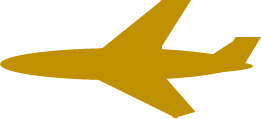 国が契約する検査会社の店舗
国が契約する検査会社
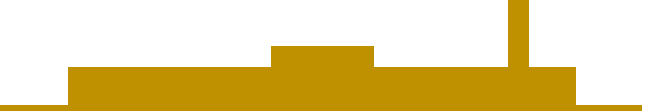 事前
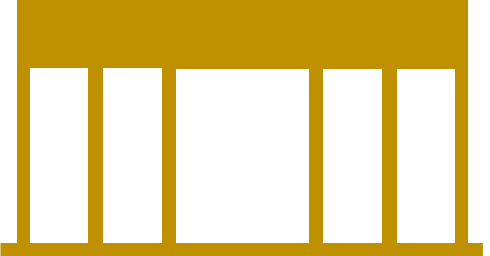 結果通知
事前
検査キット配送
結果通知
国が契約する検査会社の店舗＠空港
店舗で検査
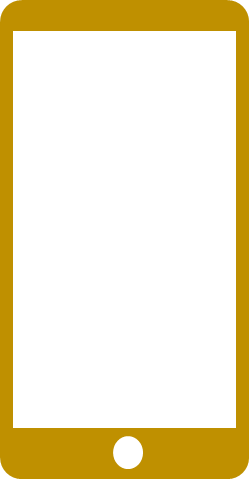 キット返送
予約
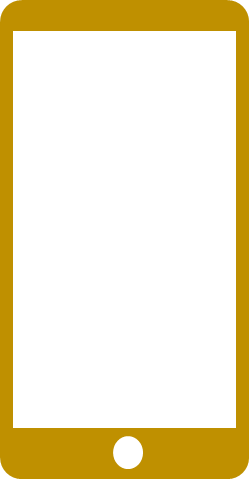 予約
申込み
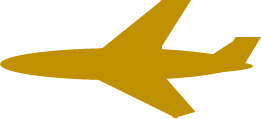 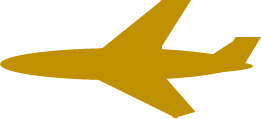 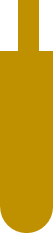 当日
事前
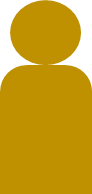 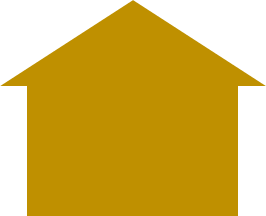 当日
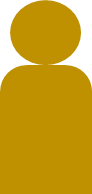 当日
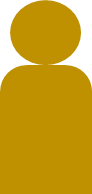 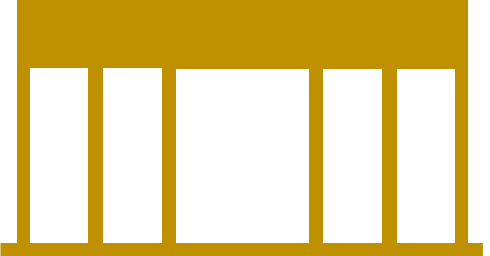 検査
その場で結果通知
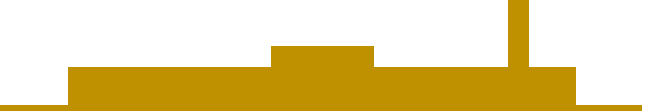 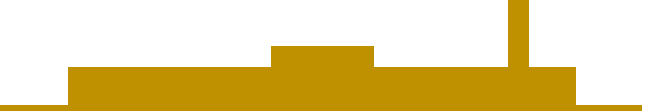